Katedrála v Charter
Obsah
Obecná fakta
Poloha
Historie
Stavba
Zevnějšek
Vnitřek
Zajímavosti
Kvíz
Obecná fakta
Katedrála patří do světového dědictví UNESCO
Zajímavostí je, že každá věž je stavěná v jiném slohu.
V kostele byla uchovávaná významná relikvie – roucho Panny Marie 
Na kostele si všimněte především propracovaných soch a zdobeného portálu do katedrály.
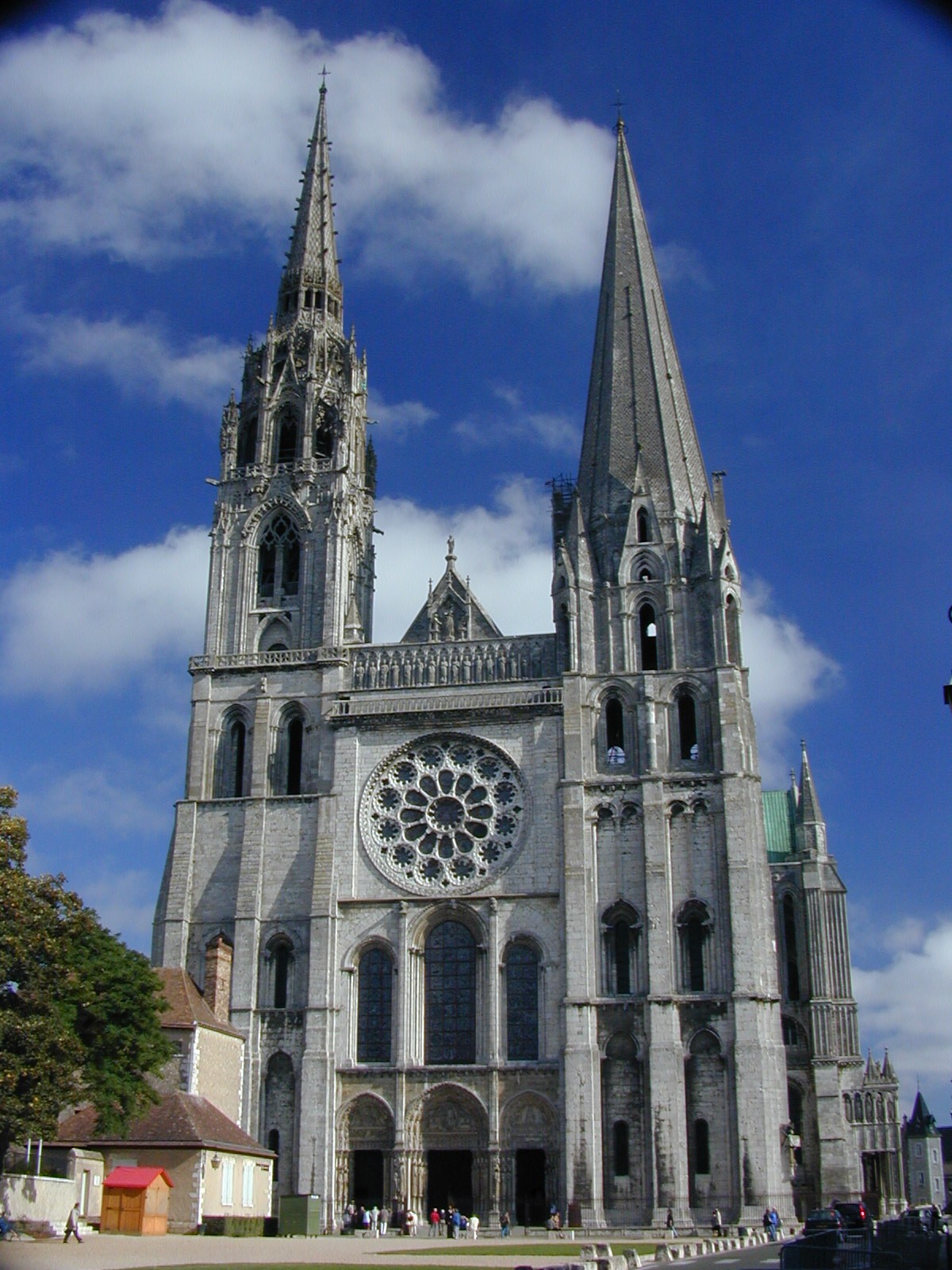 →
→
Poloha
Katedrála  se nalézá v Charter ve Francii, asi 80 kilometrů od Paříže na jihozápad.
Od Paříže je to asi hodina cesty.
Z Českých Budějovic bychom to jeli asi 11h 40min je to totiž 1 150 Km
Názorná ukázka polohy
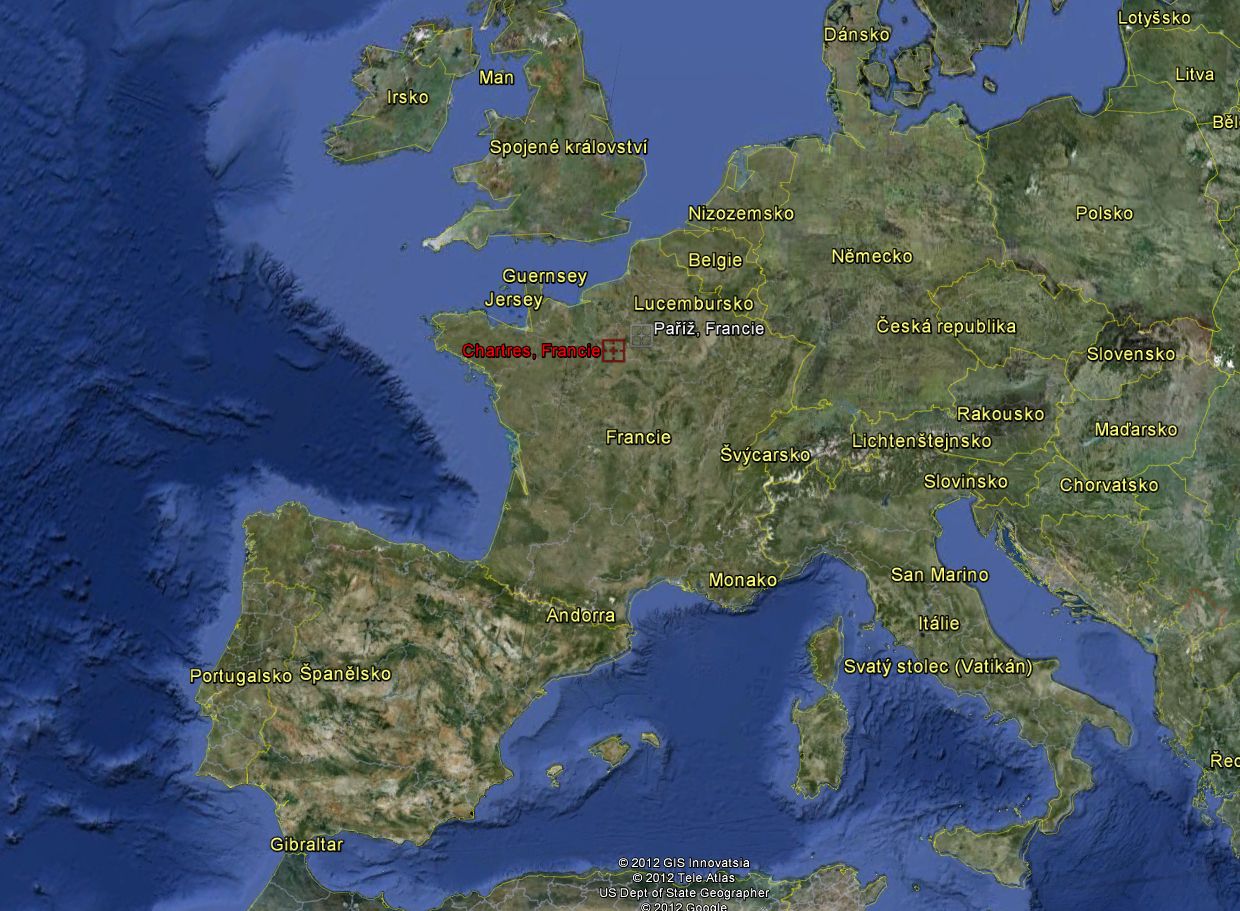 Názorná ukázka polohy
Historie
Katedrála roku 1134 vyhořela.
Roku 1194 se začala gotická stavba znovu stavět a až roku 1260 byla bohatě zdobená stavba dokončena .
1260 byla slavnostně vysvěcena za přítomnosti Ludvíka IX
Za posledních 752 let se stavba nijak výrazně nezměnila.
+ Legenda o stavbě
Historie
Katedrála roku 1134 vyhořela.
Roku 1194 se začala gotická stavba znovu stavět a až roku 1260 byla bohatě zdobená stavba dokončena .
1260 byla slavnostně vysvěcena za přítomnosti Ludvíka IX
Za posledních 752 let se stavba nijak výrazně nezměnila.
Stavba
Pozdněrománský a Raněgotický styl

Žebrová křížová klenba
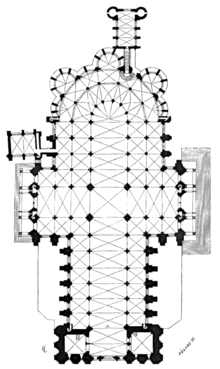 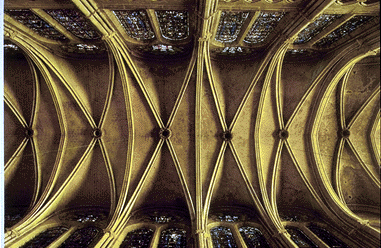 Zevnějšek
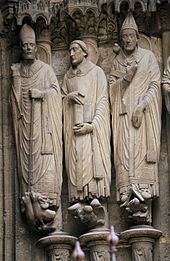 Sv. Martin, Jeroným a Řehoř


Vitráže
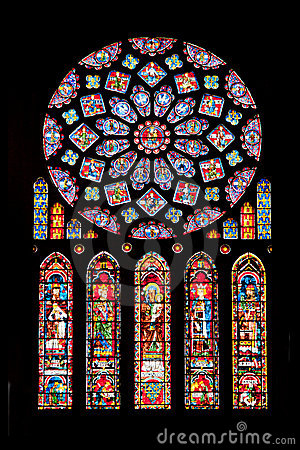 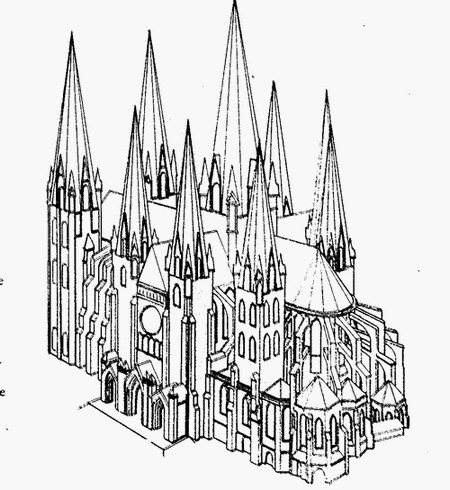 Vnitřek
Královský portál
 Severní portál
Roucho Panny Marie 
 Léčivý pramen
Královský porál
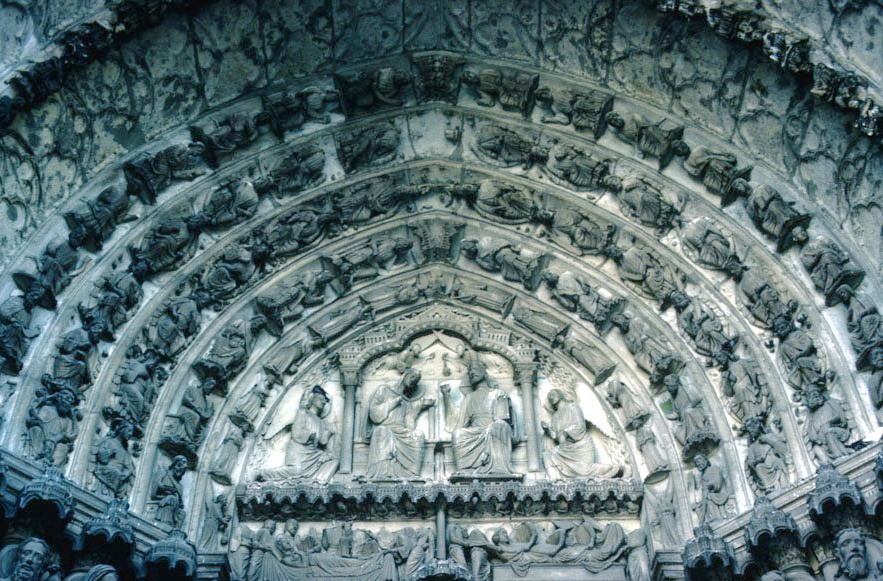 Severní portál
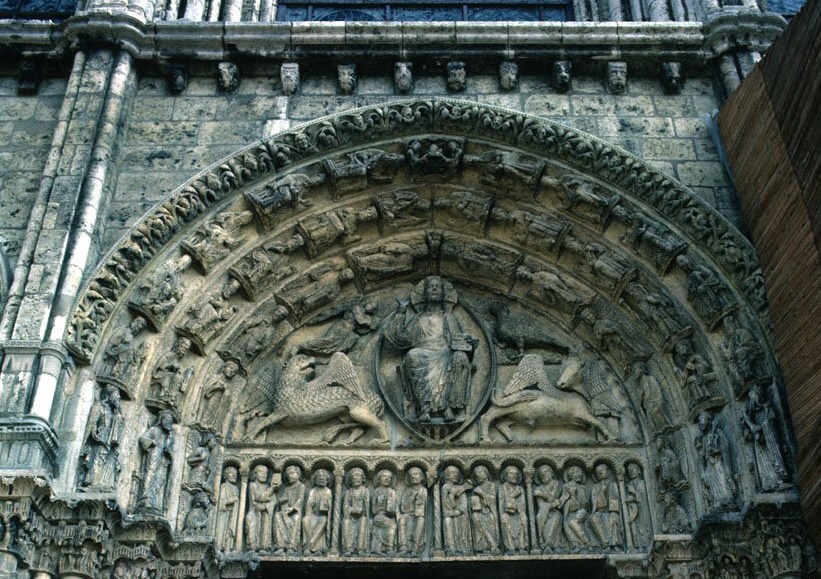 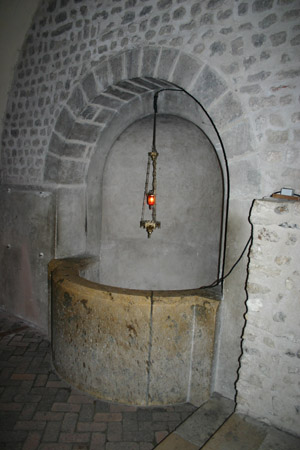 Léčivý pramen
Zajímavosti
Pilíře mají průměr 370 cm 
Neznámý architekt
Terbuchety nahradili jeřáb
Labyrint
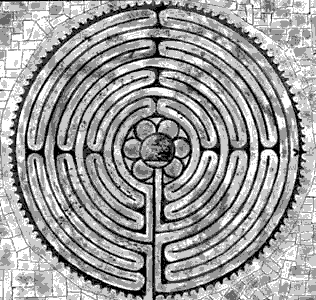 Zajímavosti-slunečná skvrna
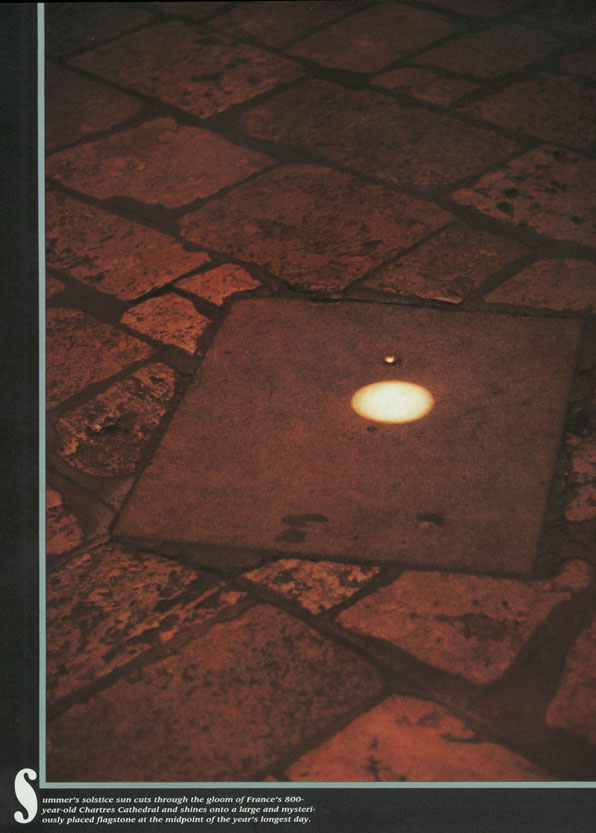 Charterská modř
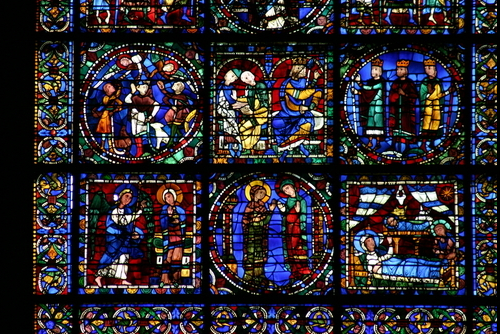 Kvíz
Technická poznámka pro tvůrce : Každý sem něco přidejte ze své části.
Kdy byl přítomen na vysvěcení katedrály v Charter ?
Kolik metrů má katedrála na délku?
Jaký válečný stroj se v upravené podobě použil na stavbu katedrály